VUH Pressure Injury Prevention Champion Class
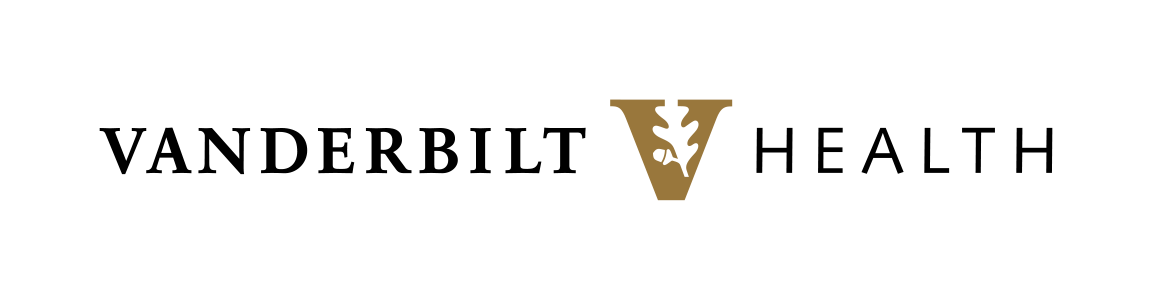 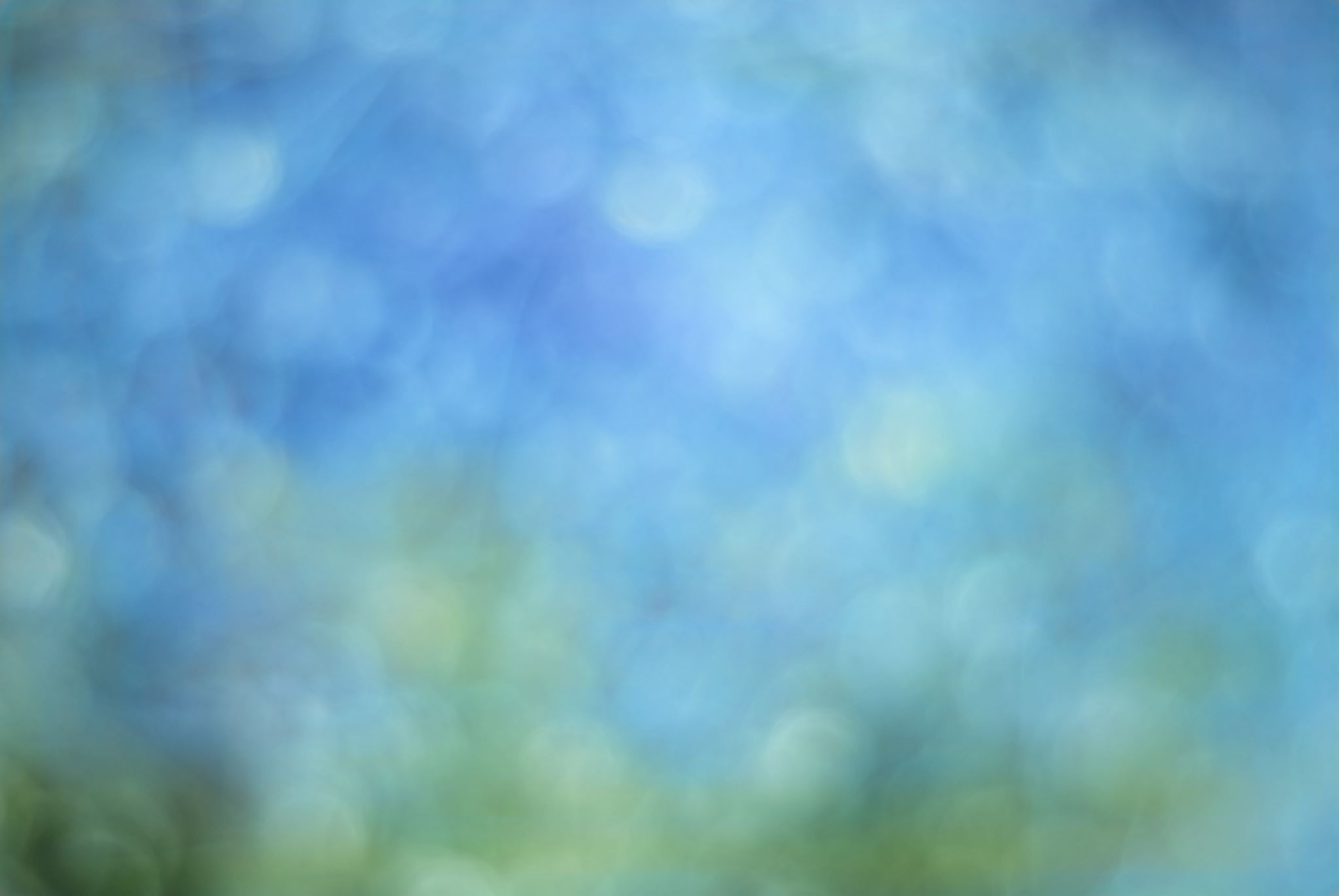 Objectives
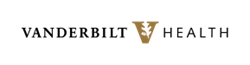 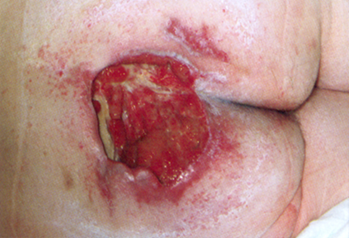 Purpose
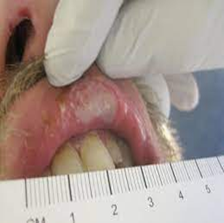 Prevent patient harm
Pain
Delayed recover
Longer hospital stay

Patients who develop a HAPI are 2.8 times more likely to die during their hospital stay and 1.69 times to die within 30 days of discharge.

Cost of PI to hospital 11 billion aggregate cost annually  (https://europepmc.org/article/nbk/nbk54557)
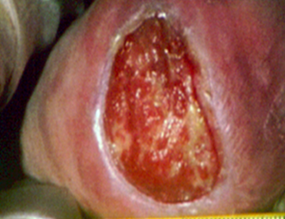 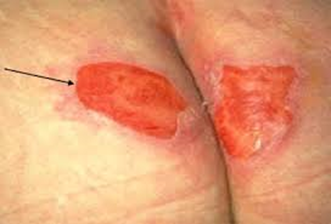 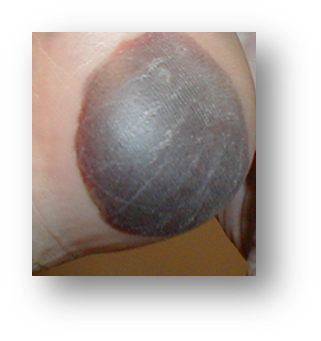 [Speaker Notes: -in 2008 law passed that hospitals will not be reimbursed for HAPI's, potentially costing the hospital millions of dollars]
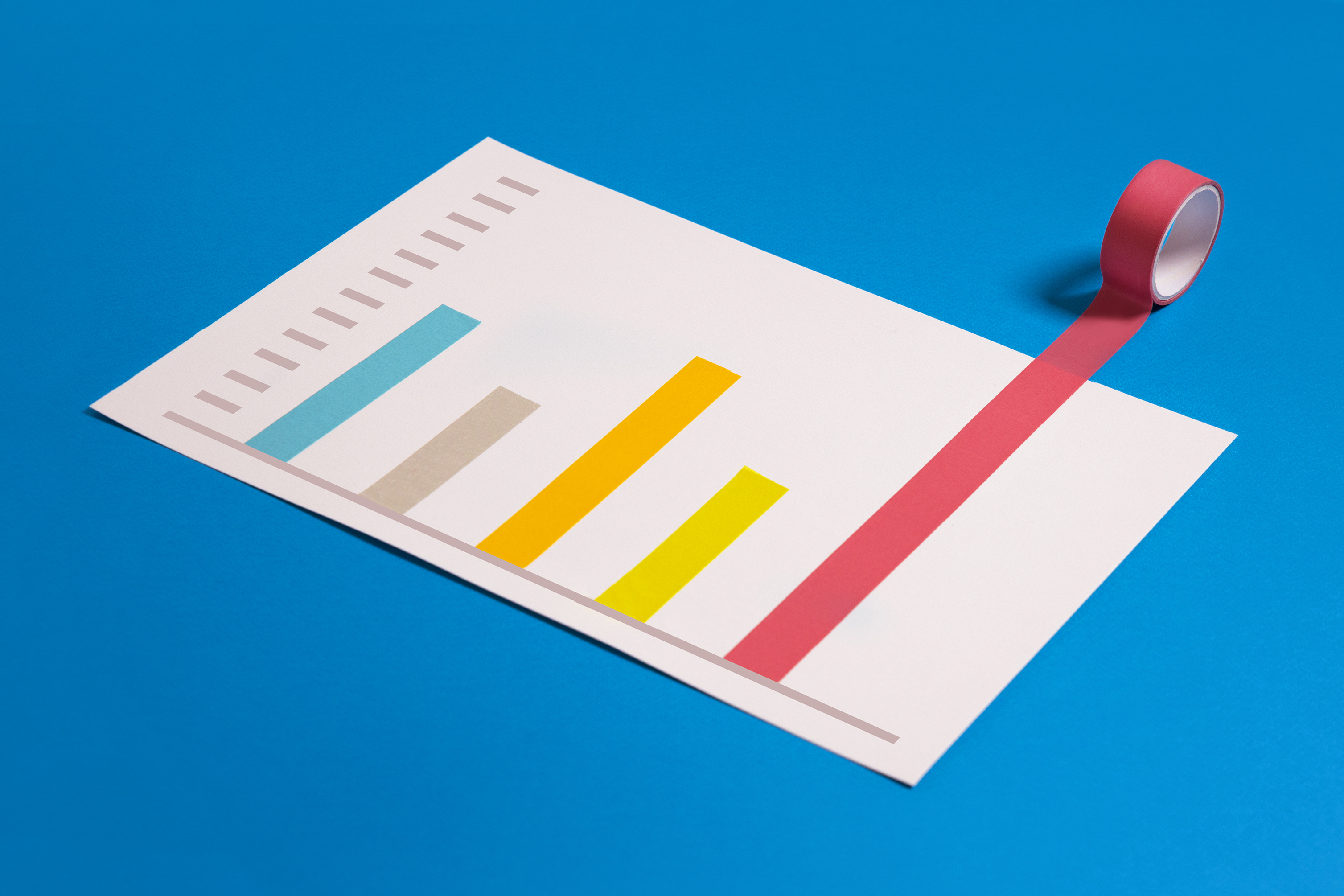 Skin Champion Remodeling
The role of the “Skin Champion” is shifting from when it was originally introduced at VUH, based on findings from a Failure Modes and Effect Analysis (FMEA) that was conducted on the VUH Pressure Injury Prevention and Identification Program

The goals is for Champions to be focused more on prevention

The “Skin Champion” title will change to “Pressure Injury Prevention Champion” as these champion are trained on PI prevention strategies.
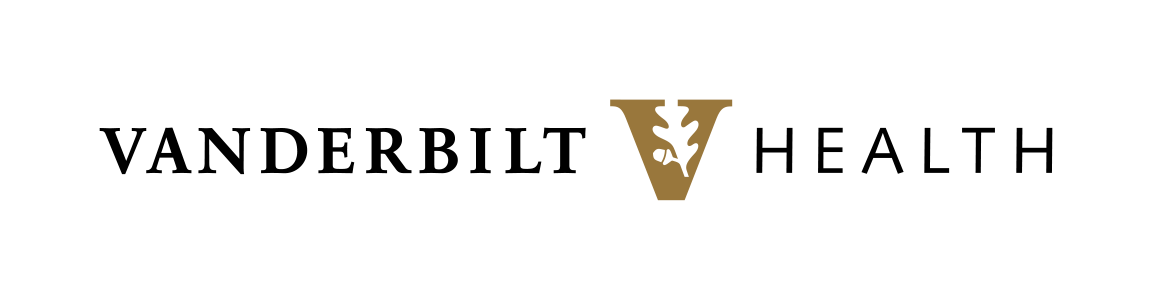 [Speaker Notes: Be clear to staff how to let them know they are their PIPS Champion -> Identify yourself at huddle as PIP Champion and on visual management board
Participate in monthly PIPS meetings or if can not attend review meeting minutes
 - Quarterly meeting for PIP champions to discuss ideas/collaborate?
 - Placeholder in agenda for PIP committee for report outs from PIP champions]
Pressure Injury Prevention (PIP) Champion Roles and Responsibilities
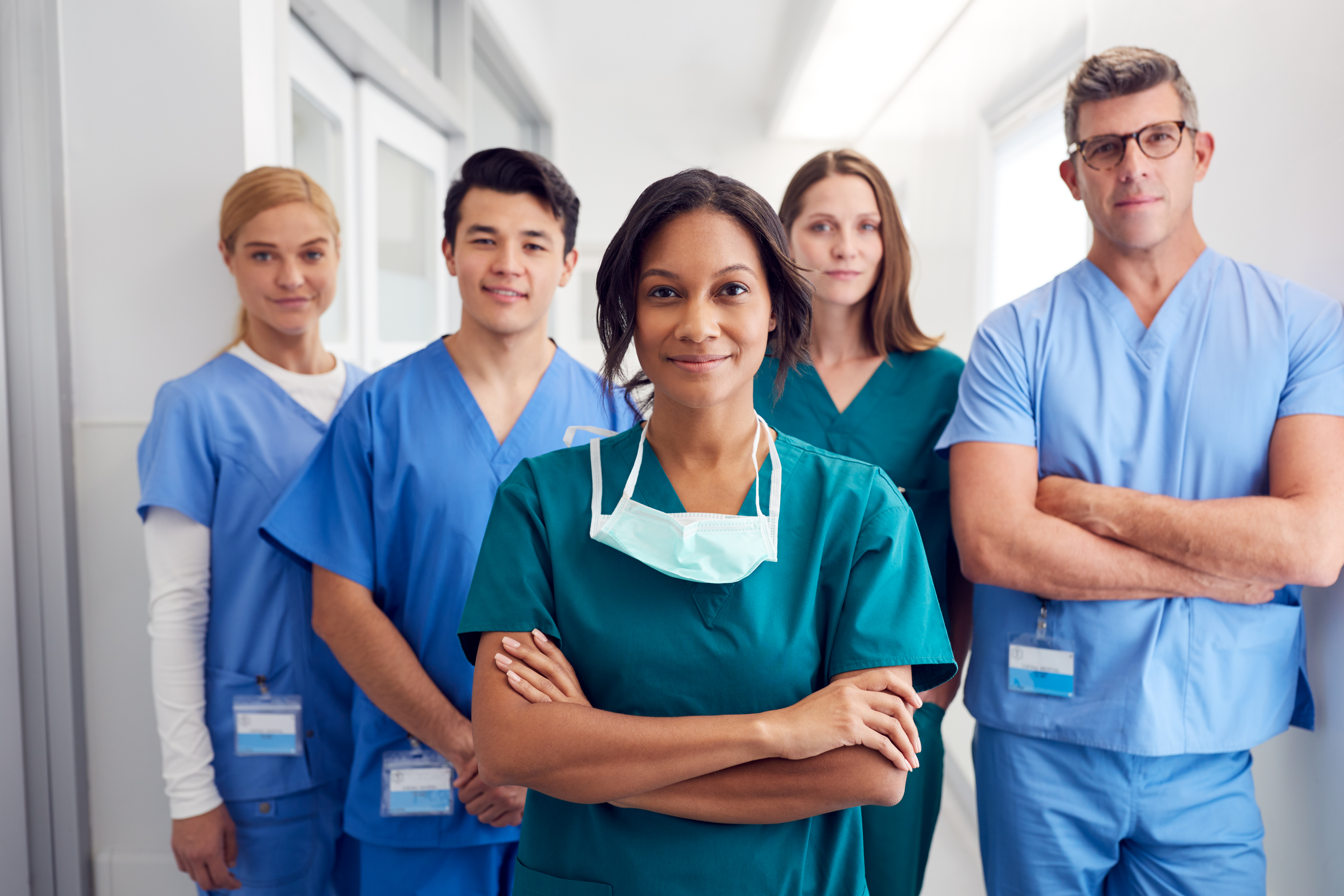 Provide at the elbow support to bedside staff for pressure injury prevention by:

Participating in 50% monthly/quarterly PI surveys (6 out of 12) and use findings to drive unit-based interventions 
Or complete PI prevention related activities in partnership with unit leadership, such as K-Card rounding, repositioning audits, etc.

PI prevention monthly education (flyer, presenting info/data at unit board/staff meeting, rounding, etc.)

Acting as liaison between bedside staff, manager, CNS, Nursing Education Specialist, and Wound Experts 

Encourage participation in the VUH Pressure Injury Prevention (PIP) Committee Meeting
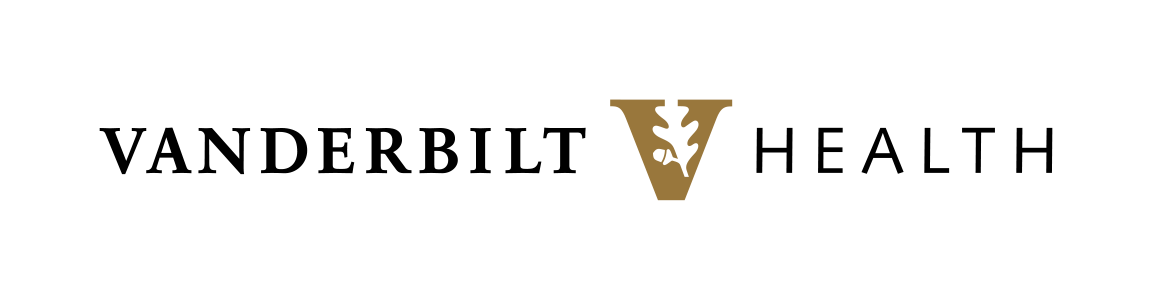 [Speaker Notes: Be clear to staff how to let them know they are their PIPS Champion -> Identify yourself at huddle as PIP Champion and on visual management board
Participate in monthly PIPS meetings or if can not attend review meeting minutes
 - Quarterly meeting for PIP champions to discuss ideas/collaborate?
 - Placeholder in agenda for PIP committee for report outs from PIP champions]
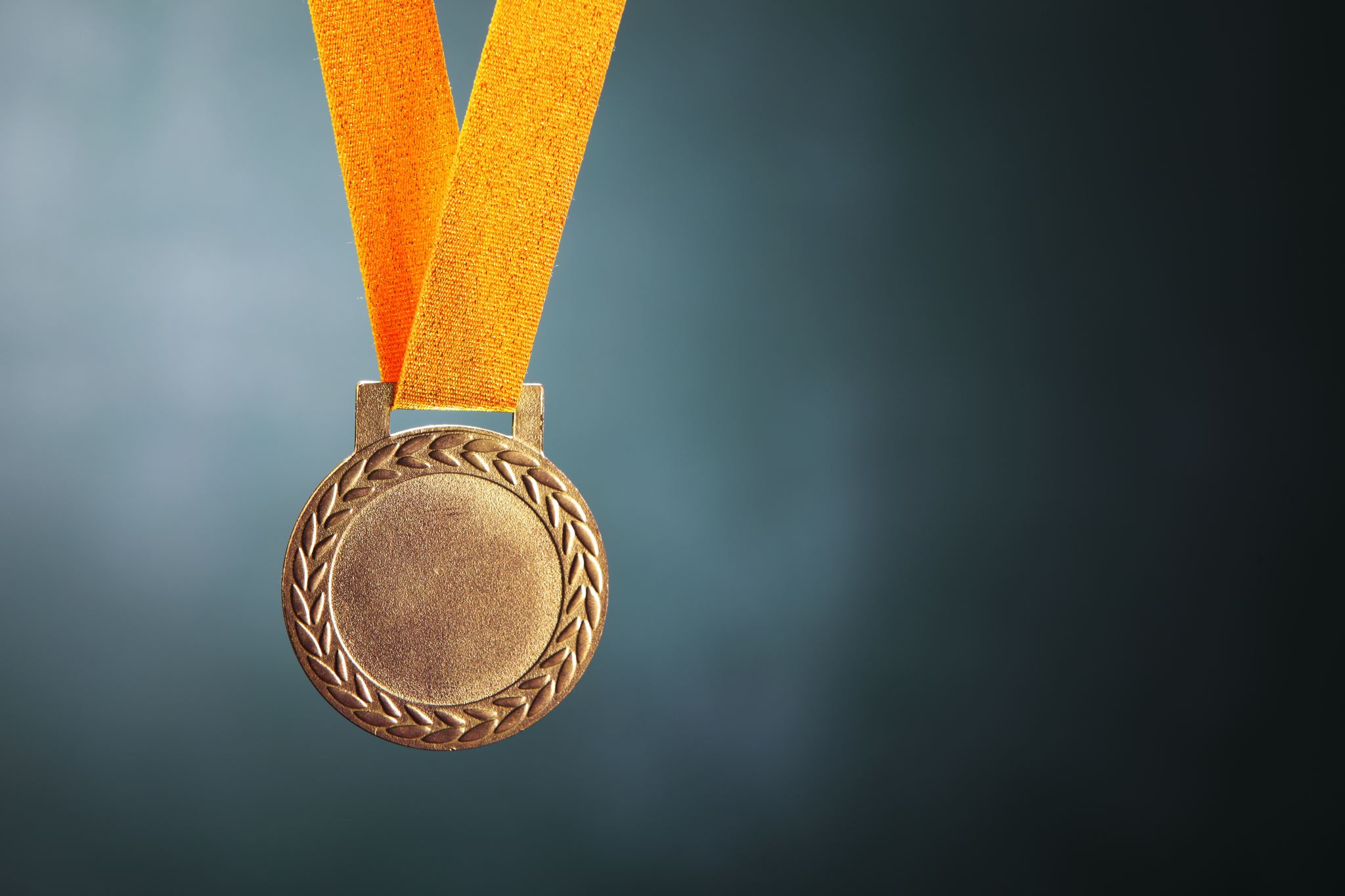 PIP Champion Competency
PIP Champions must:

Complete initial training
Pre-existing Skin Champions will need to go through PIP Champion Training to be trained on prevention strategies

Annual competency must be completed to maintain PIP Champion status 
The competency will align with the roles and responsibility of the PIP Champion.
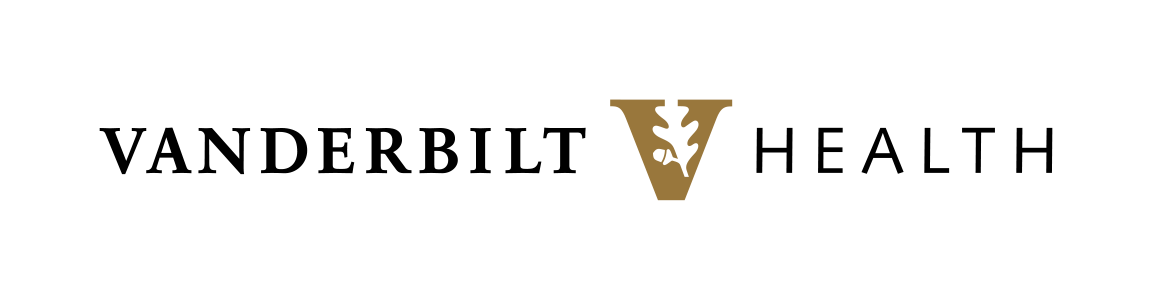 What is a Pressure Injury
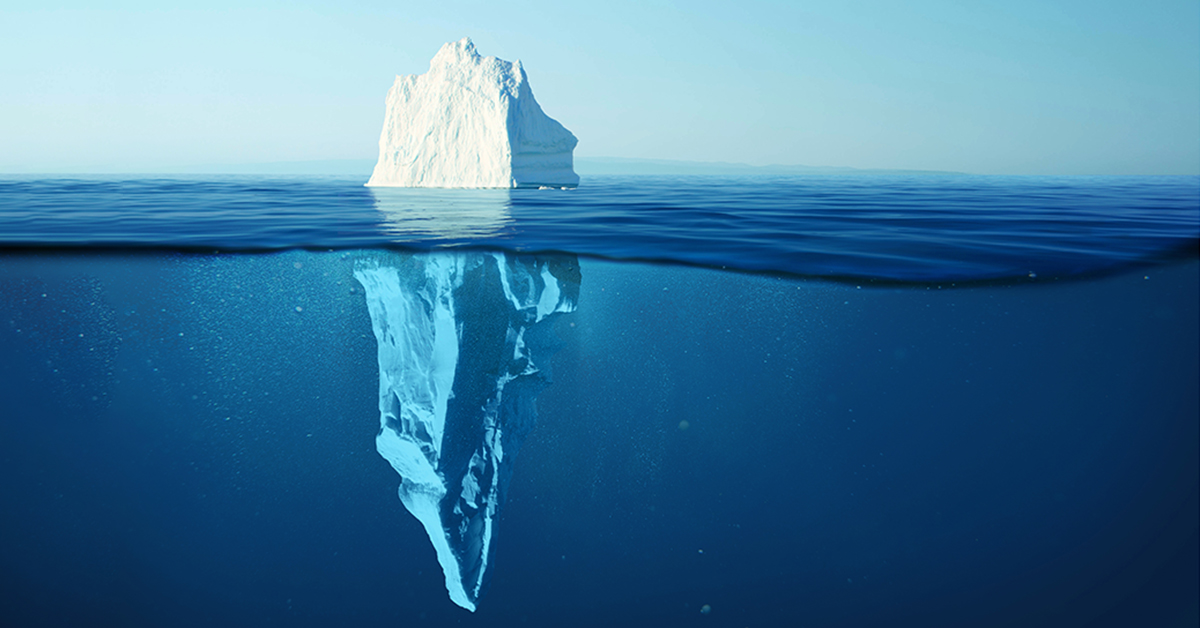 Localized damage to the skin and underlying soft tissue 
Open or intact skin

Multiple factors can lead to PI development

Nursing Sensitive Indicator

Cone-shape distribution
The visible injury may be just the “tip of the iceberg”
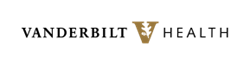 [Speaker Notes: Localized Damage – 
usually over a bony prominence or related to a medical or other device. The injury can present as intact skin or an open ulcer and may be painful. 
When the skin and tissues are compressed, blood cannot circulate causing a lack of oxygen and nutrients to the tissue cells.
Pressure compresses tissue and blood vessels impairs flow of oxygen and nutrients, leading to tissue hypoxia, injury and death. 



Nursing Sensitive Indicator – 
Influenced by nursing care and in collaboration and coordination with interdisciplinary partners (providers, care partners, nutrition, PT/OT, respiratory therapy, etc.) 

Cone-shaped Distribution 
Pressure over a bony prominence tends to result in a cone-shaped distribution with the most affected tissues located deep, adjacent to the bone-muscle interface.]
BONY PROMINENCES
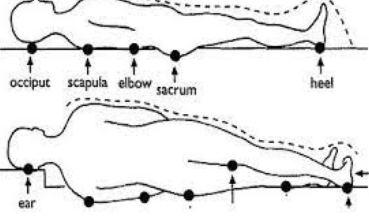 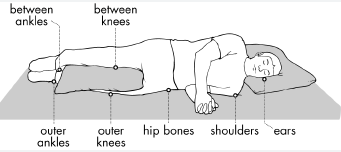 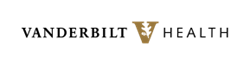 Skin Assessment Reminders
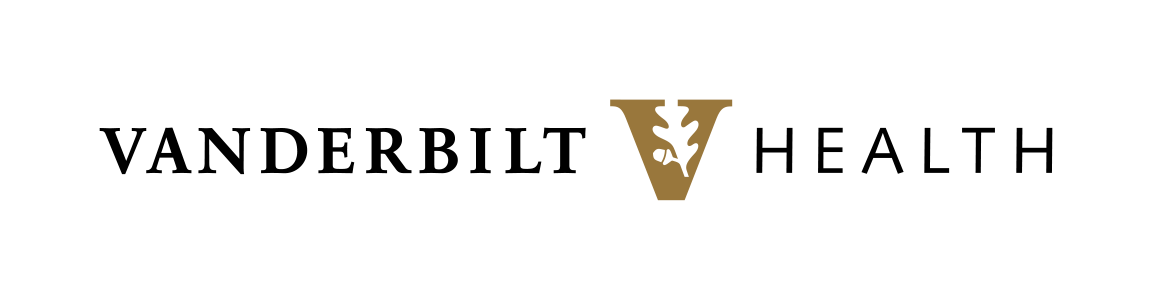 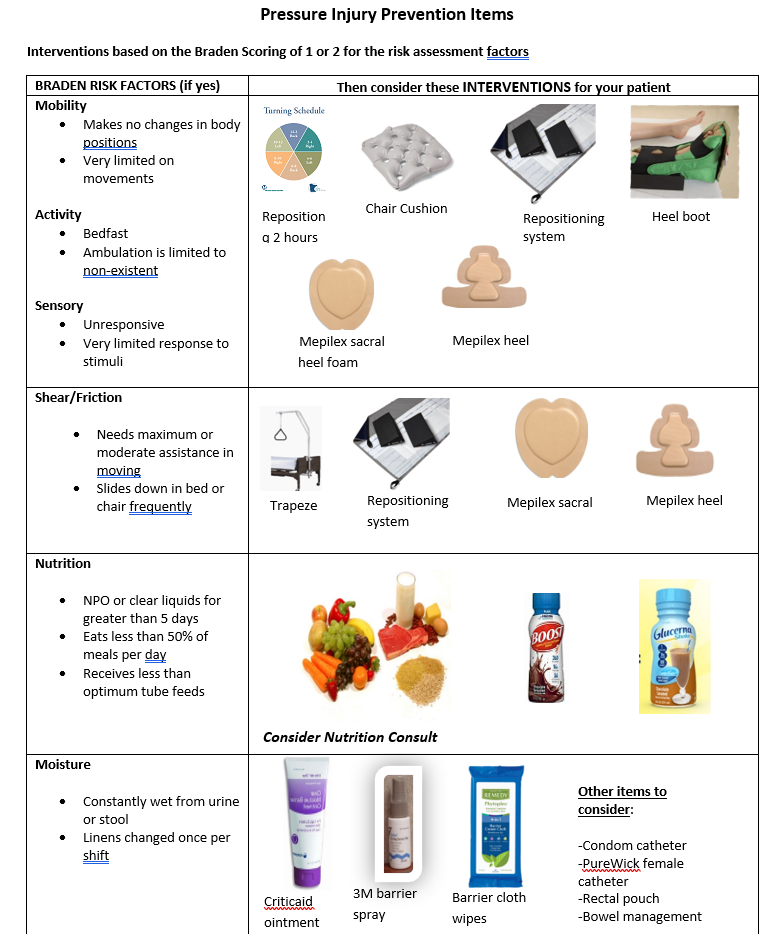 Braden PI Risk Score
Braden PI risk score = 18 or less

Additional Considerations:
If a patient has an existing PI, they should be considered “at risk” regardless of Braden

Interventions to reduce PI risk target the Braden sub-scores is located on the PIPs website

Sub-score definitions and suggestions for intervention items are also found in e-Star sidebar
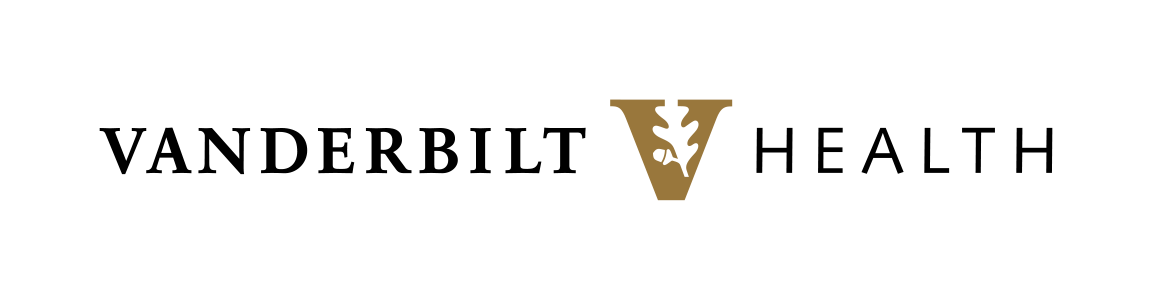 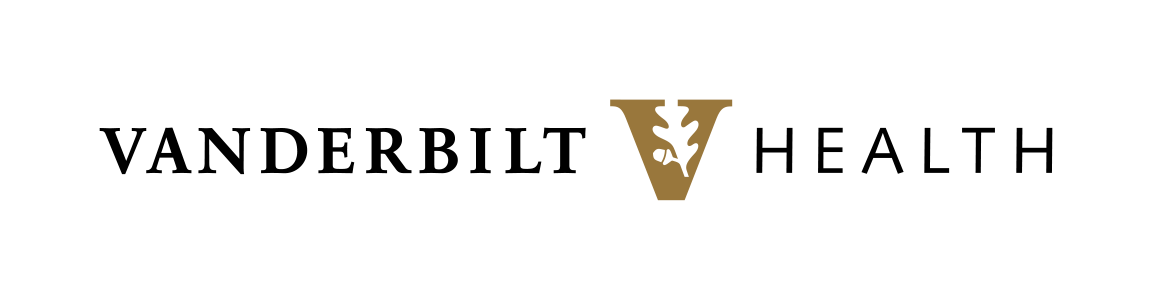 Braden Scale for Risk Assessment Tool
[Speaker Notes: Sensory Perception
The ability to detect and respond to discomfort or pain; The ability to sense pain itself plays into this category, as does the level of consciousness of a patient and therefore their ability to cognitively react to pressure-related discomfort.

Moisture 
Excessive and continuous skin moisture can pose a risk to compromise the integrity of the skin by causing the skin tissue to become macerated and therefore be at risk for erosion. 

Activity
This category looks at a patient's level of physical activity since very little or no activity can encourage atrophy of muscles and breakdown of tissue.

Mobility
This category looks at the capability of a patient to adjust their body position independently. This assesses the physical competency to move and can involve the patient’s willingness to move.

Nutrition
Eating only portions of meals or having imbalanced nutrition can indicate a high risk in this category.

Friction & Shear
Friction-resistance between two surfaces moving against each other  Shear is the opposing motion of two surfaces]
Additional PI Risk Factors
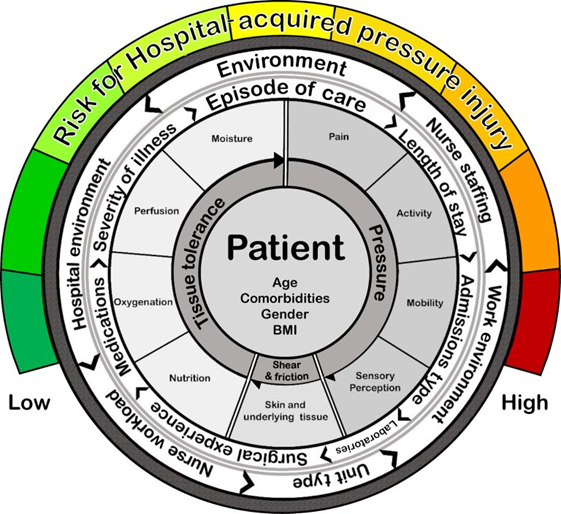 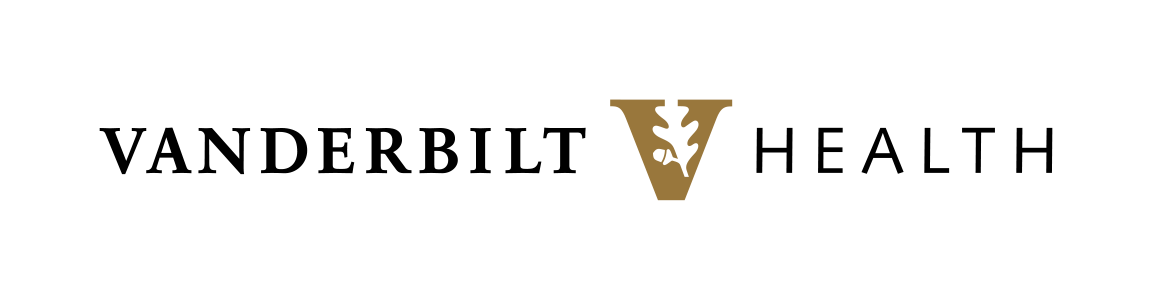 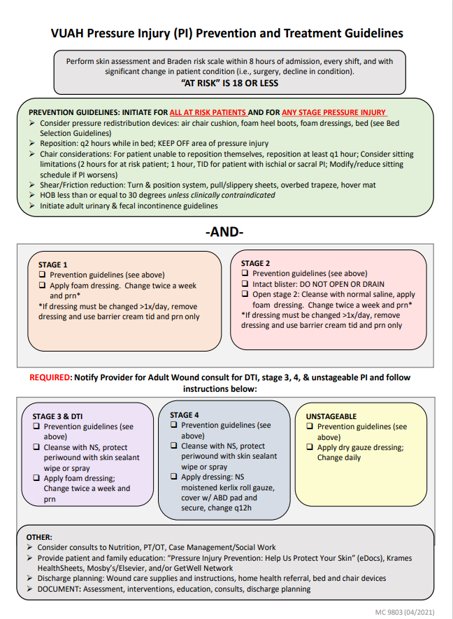 You can ask the patient’s primary team for a consult to the Adult Wound Team with concerns for ANY pressure injury
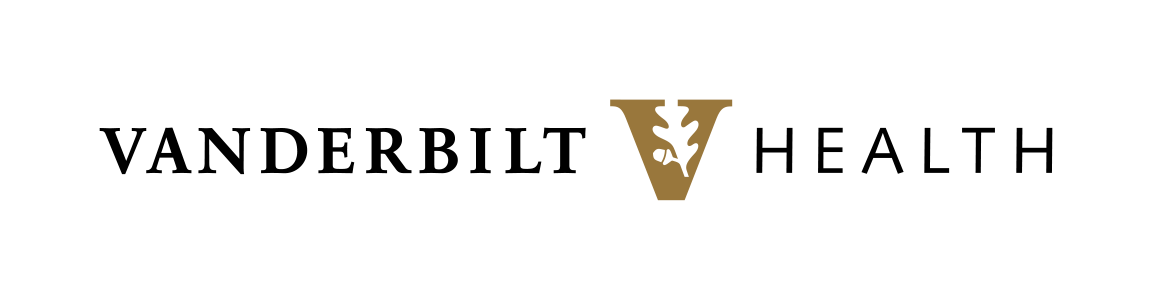 Five-Layer Foam Dressings
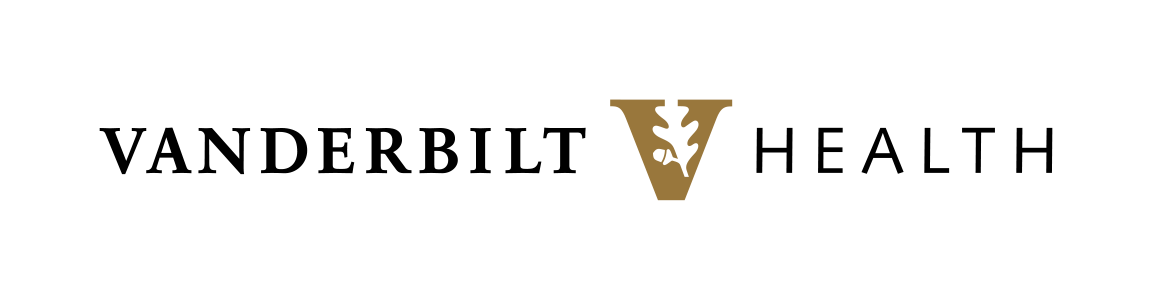 [Speaker Notes: 5-layer foam dressings have been proven to prevent Pis

Sacral Dressing
Position the bottom of the dressing in the gluteal cleft

4X4 Square Dressing
Can be used in many locations, such as elbows or other small areas

Foam Bordered Dressing
Can be used to pad devices but should not be cut]
5 Layer Foam Sacral Dressing Application
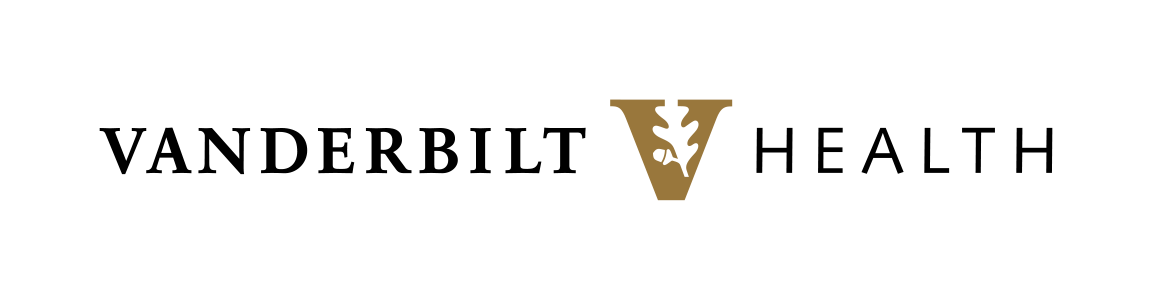 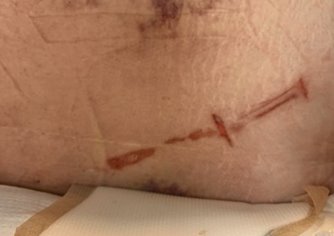 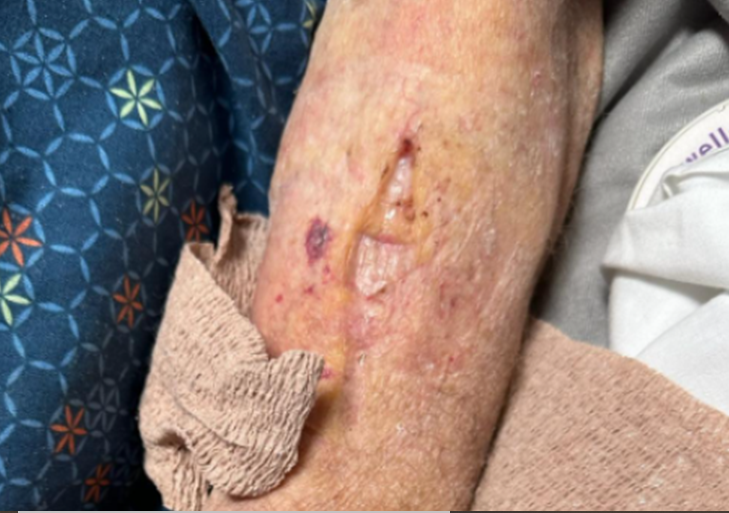 Device Related Pressure Injuries
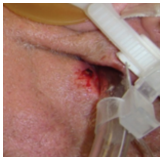 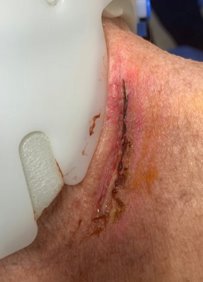 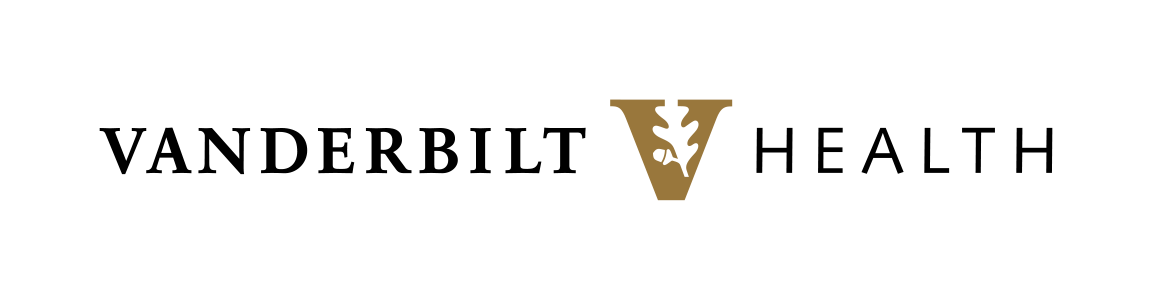 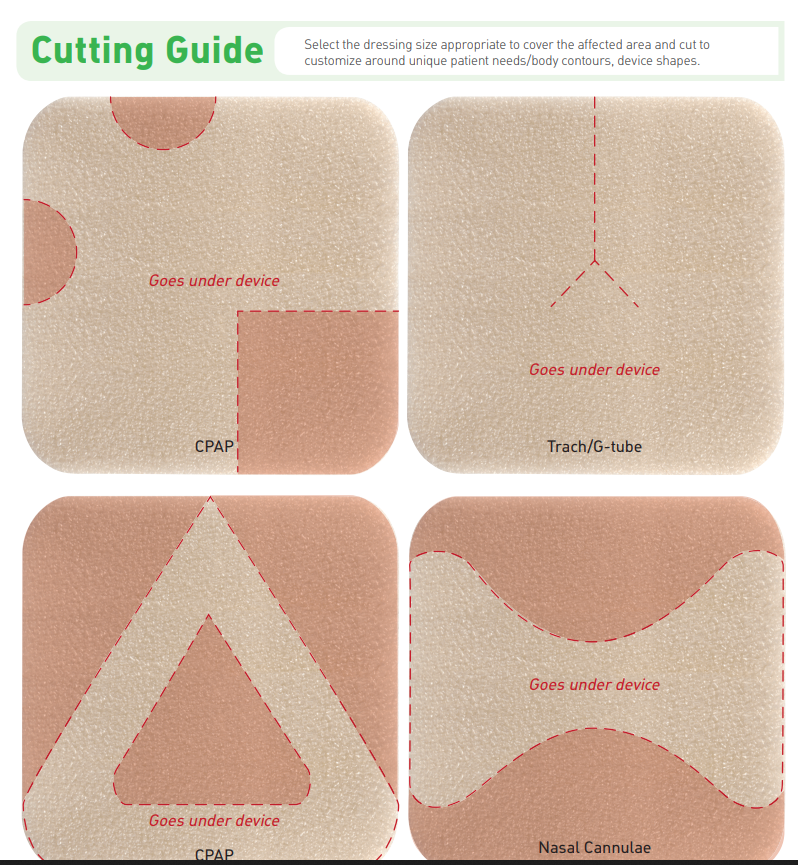 Lite Foam Dressing -  Device Related Prevention
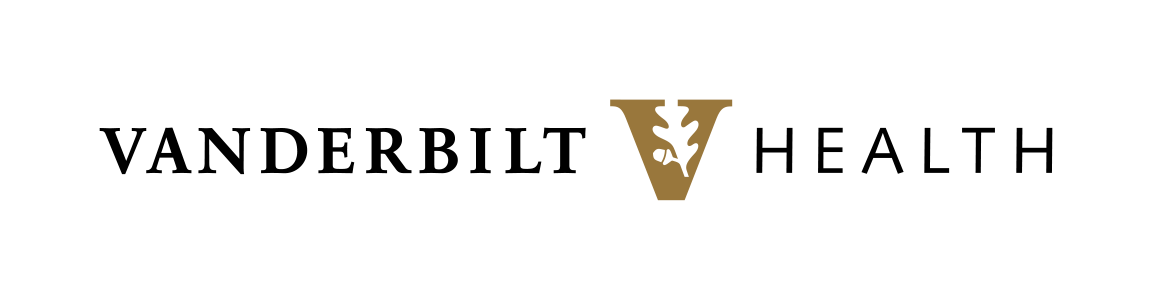 [Speaker Notes: Lite foam dressings can be cut to shape around medical devices]
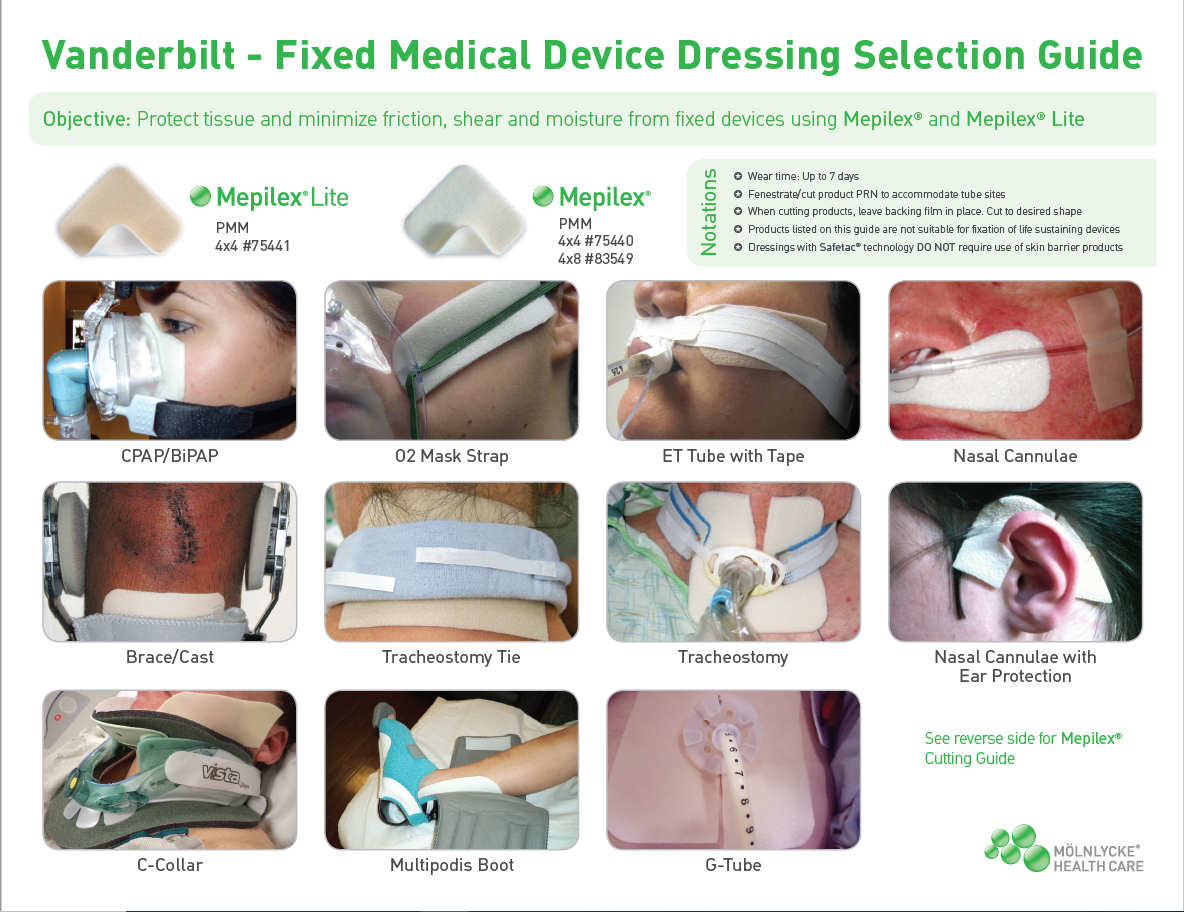 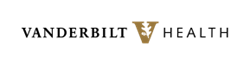 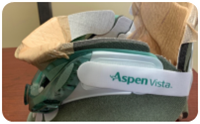 Devices & PI Development
The presence of a medical device more than doubles risk of HAPI formation

Tubes, lines, and drains

Trach plates and sutures

Padding devices 

Apply protective dressings beneath BiPap masks if use is greater than 4hrs.
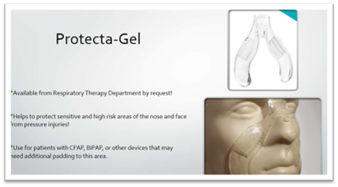 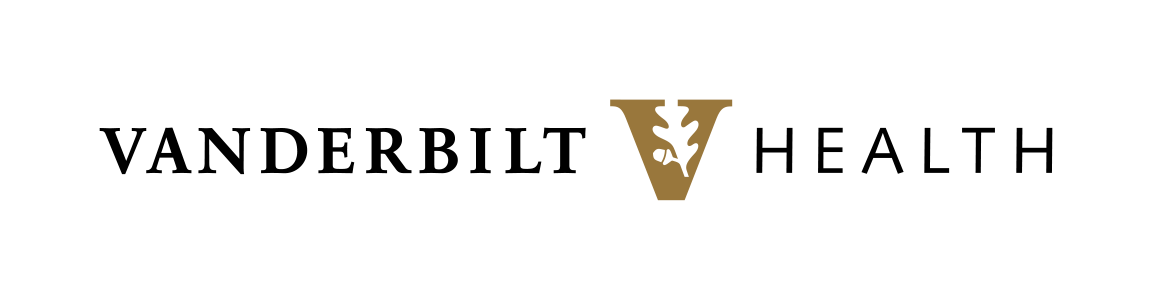 [Speaker Notes: Monitor trach plates and sutures, alert team if breakdown suspected.]
Forehead SpO2 Monitor
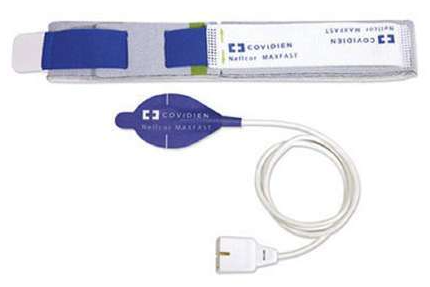 Rotate pulse ox site every 4 hours and PRN

Adjust the forehead band tension to align green arrows with indictors
Green arrow to green bar – do not overtighten

Do not add anything between the probe and skin

Attempt to transition back to a finger probe every once per shift
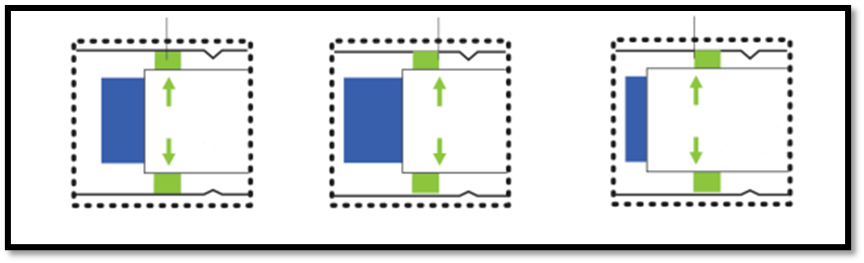 Repositioning Sheet with Wedges
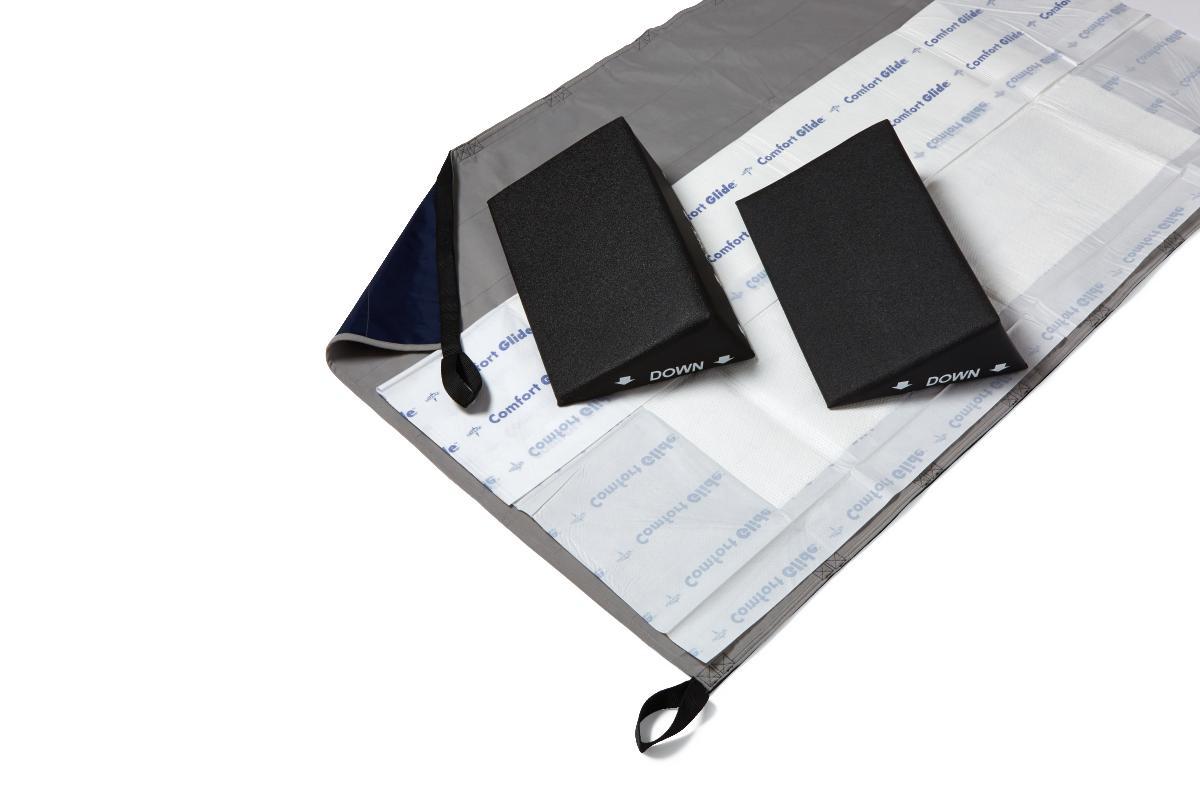 Positioning Supplies
Wedges

Slick sheet

Hover mat
***Frequent/adequate repositioning is the most important intervention of all!!***
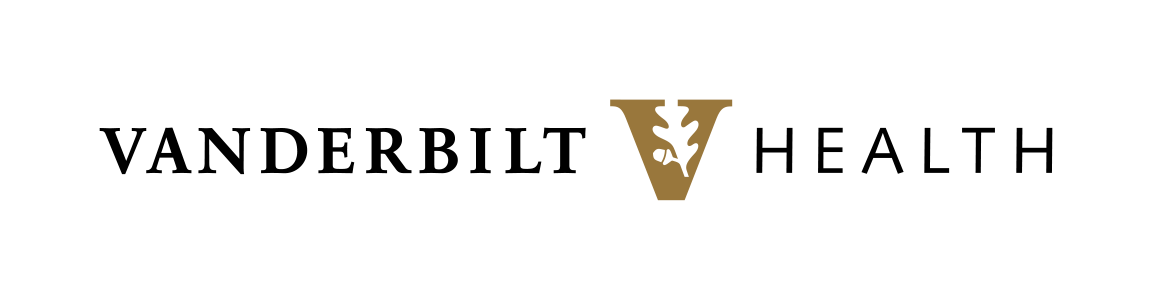 [Speaker Notes: Technically Chux are for moisture, not repositioning]
Effective Repositioning in the Bed
Patients should be repositioned every 2 hours
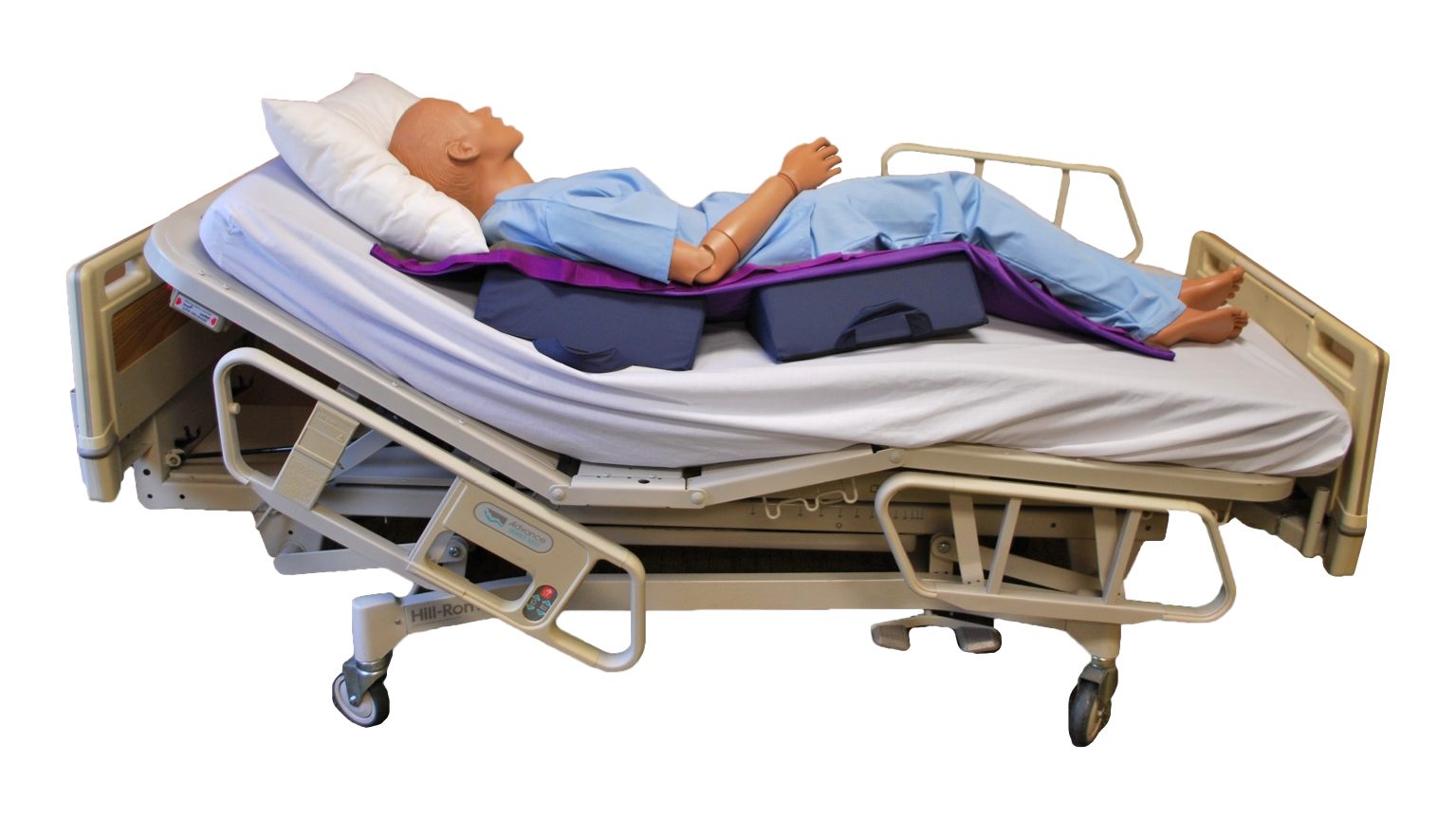 Wedges create an adequate 30-degree turn
HOB < 30 degrees if not clinically contraindicated
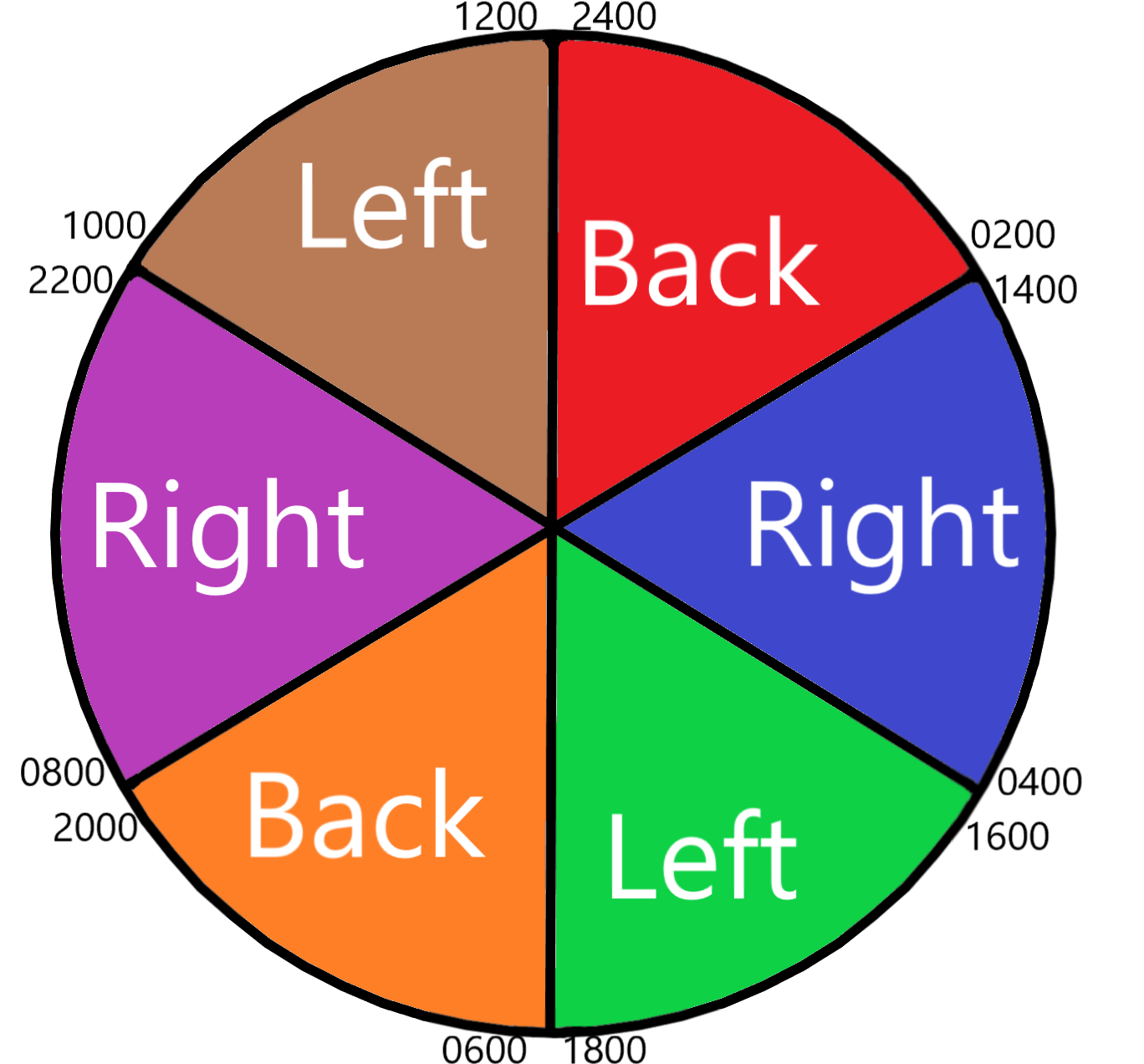 Mind the Gap
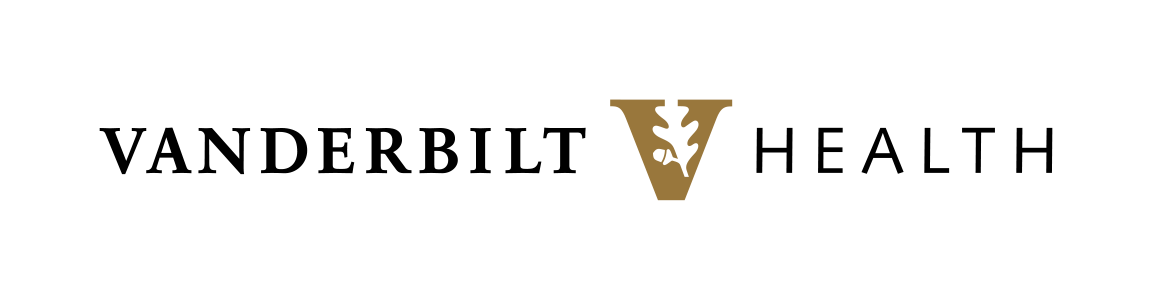 [Speaker Notes: -float heels
-right, back, left, right, back, left … not right, back, left, back, right, back, left, back because then patient is on their back 50% of the time 
-hand check]
Chair Considerations
If a patient is sitting at the bedside chair, consider the following time limits:
2 hours max in chair for at risk patient​​

1-hour TID for patient with ischial or sacral pressure injury​​

Patients should shift their weight in the chair every 15 minutes​​

If the patient is unable to shift their weight, reposition them in the chair every hour
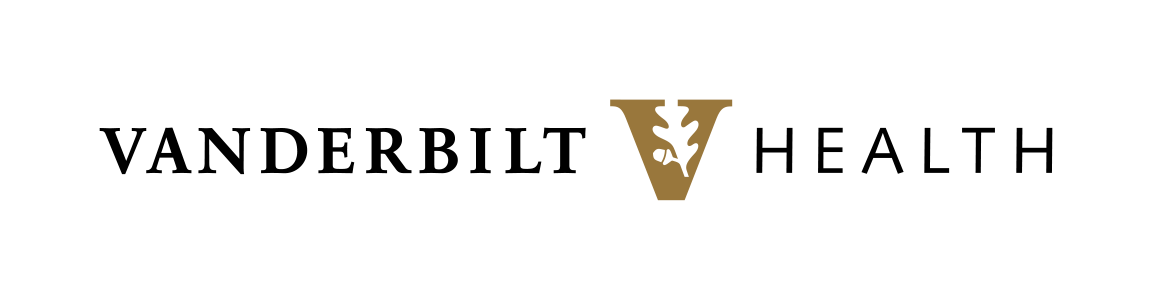 Pressure Injury (PI) Prevention and Sitting

In sitting positions, the pressure is higher than in lying postures. 

 The risk of pressure injury is greatly increased during sitting periods.
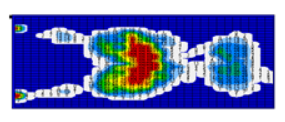 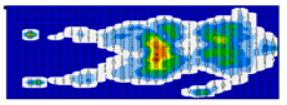 Pressure map in supine position
Pressure map in sitting position
YES
NO
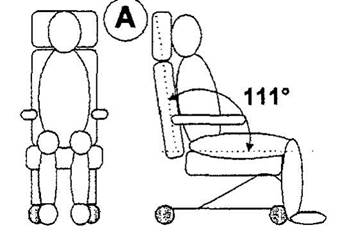 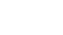 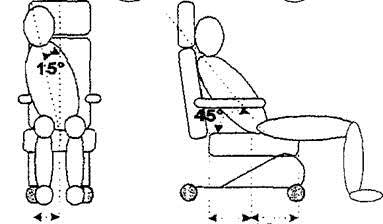 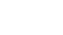 If chair does not recline, sit patient upright with feet on the ground.
Maintain proper position and alignment in chair. 
Slouched or slid-down postures create significant increases in pressure.
YES
NO
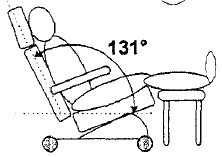 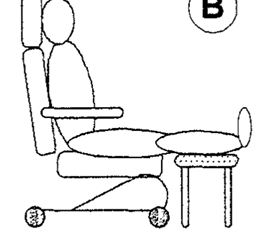 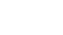 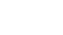 If chair reclines, lean patient back and elevate legs on a rest.
Preferred chair position if patient has an ischial PI.
Do not sit patient upright with feet elevated
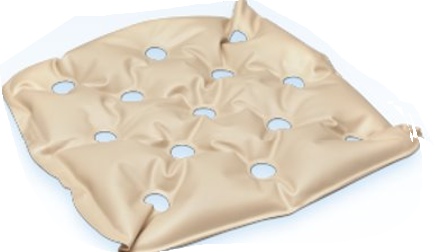 Chair Cushion Reminders
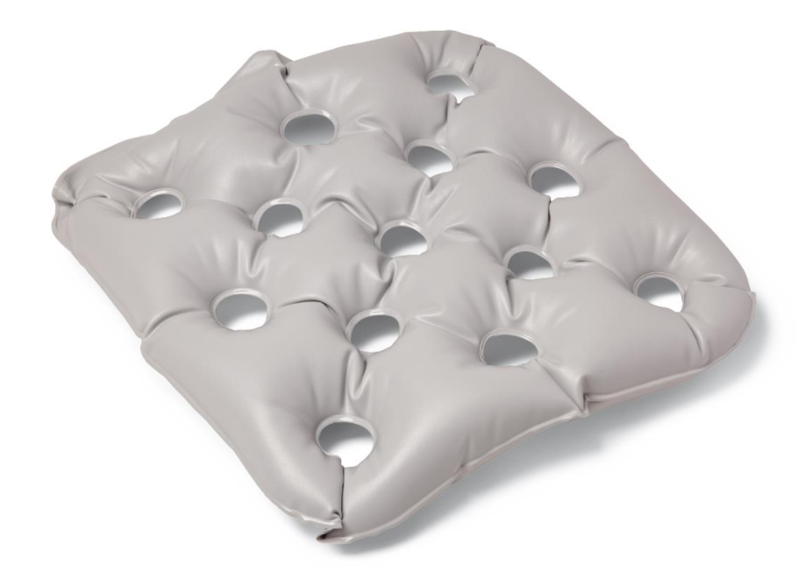 Standard vs Bariatric Chair Cushions

Micro-turns in the bed

Pillows are NOT adequate offloading devices for chair
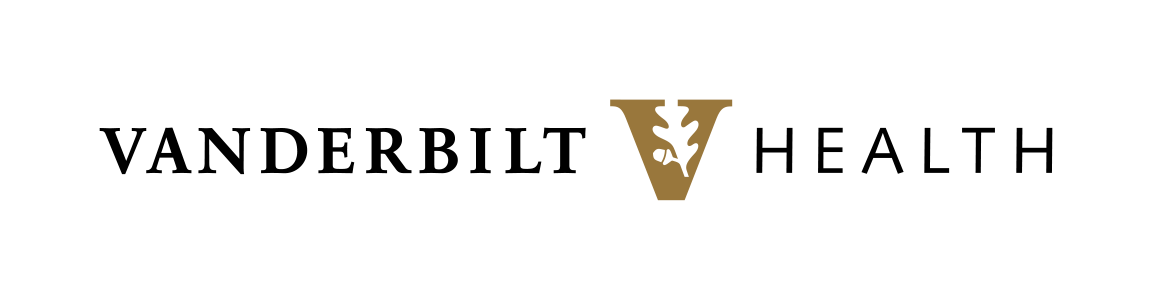 [Speaker Notes: Any chair (e.g., recliner, neuro-chair, size-wise chair, etc.) 
This can begin occurring when greater than 32mmHg of pressure is applied. Laying in a typical hospital mattress can generate 150mmHg and sitting can cause greater than 300mmHg of pressure.
Chair cushion is intentionally not fully inflated​
Bariatric chair cushion available (pt weighing 250 lbs or greater)
If PT/OT uses or recommends a pillow to elevated the patient in the chair, place the pillow in the chair first then the chair cushion.  The patient’s skin must be touching the chair cushion vs pillow]
Head and Occipital PI Prevention Strategies
Position cushion under shoulders, not just head

Indications:
Patients with Braden 18 or less that does not reposition their own head
Existing head wound or PI
Neck contracture

Contraindications:
Unstable spine patients
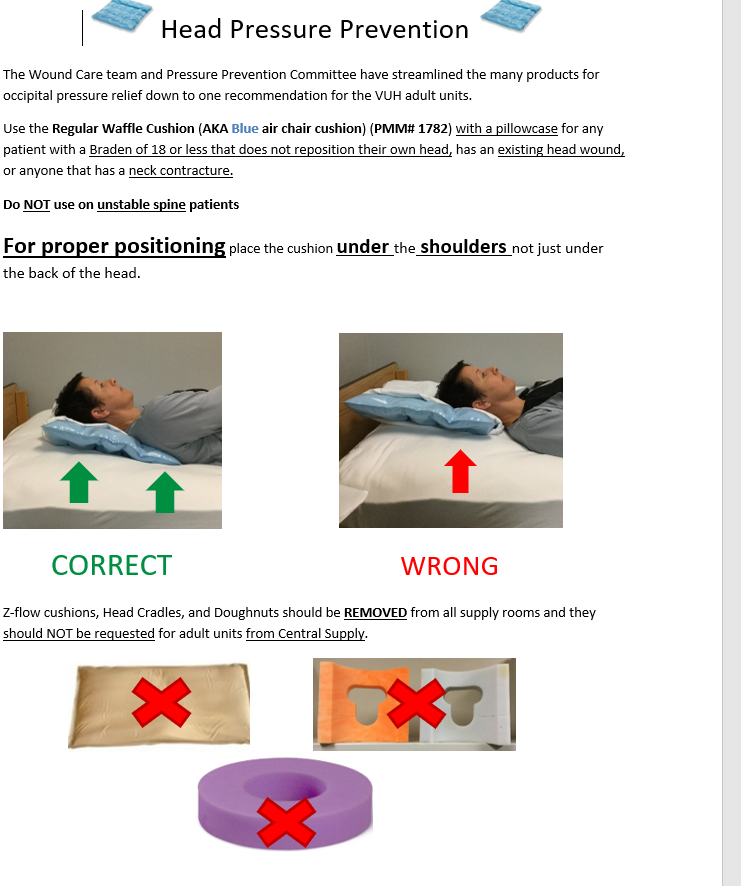 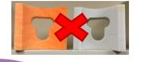 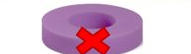 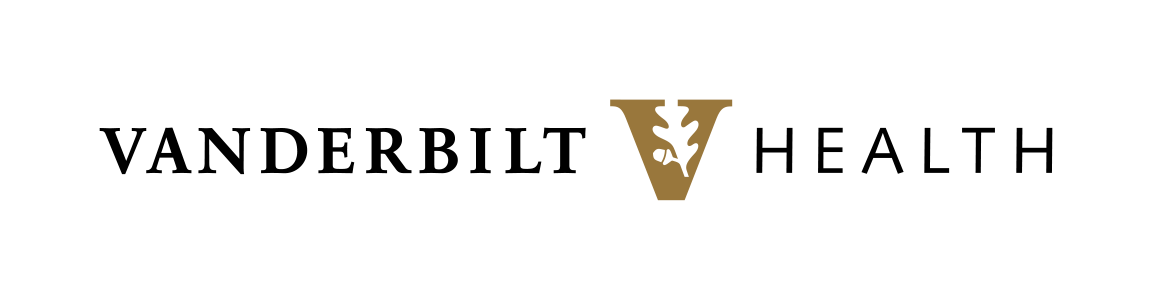 [Speaker Notes: Throw away donuts under patients head after surgery
Place a chair cushion in a pillowcase]
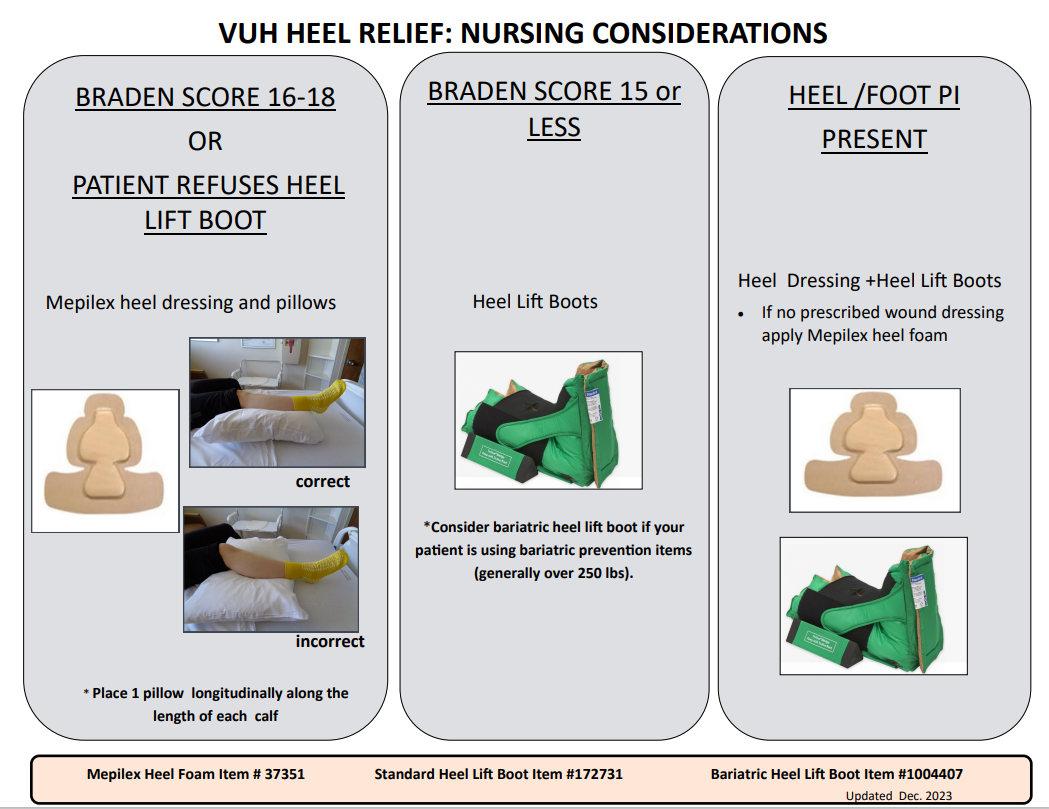 [Speaker Notes: Feel for proper placement, heel should be offloaded. 
Bariatric boots available.]
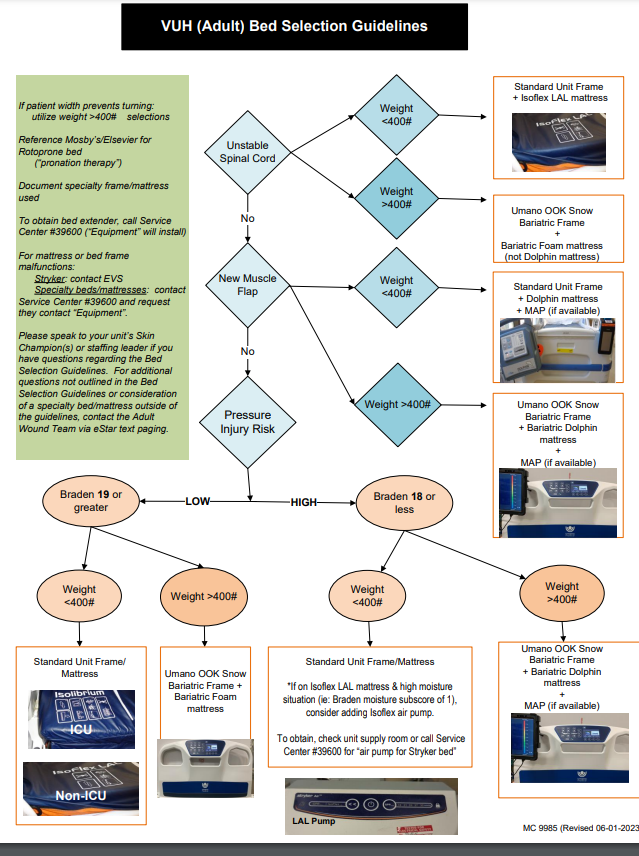 Beds at VUH
Most units have specific beds and mattresses for their typical patient population. 
Isolibrium
Isoflex LAL
Low air loss pump – high moisture 


Specialty Beds
Dolphin Bed
Bariatric dolphin bed
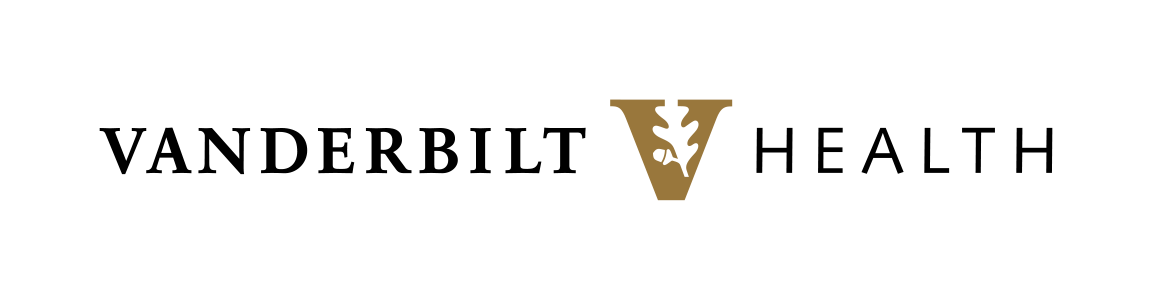 [Speaker Notes: ALL beds at VUH are pressure reduction beds
Isoflex beds has Low Air Loss built in
Isolibrium has an option to add the Low Air Loss pump
Review the reason Dolphin beds are not for all patients with low Braden 
Bed extenders
Low air loss pump – does not add pressure relief]
ED Waffle Overlay
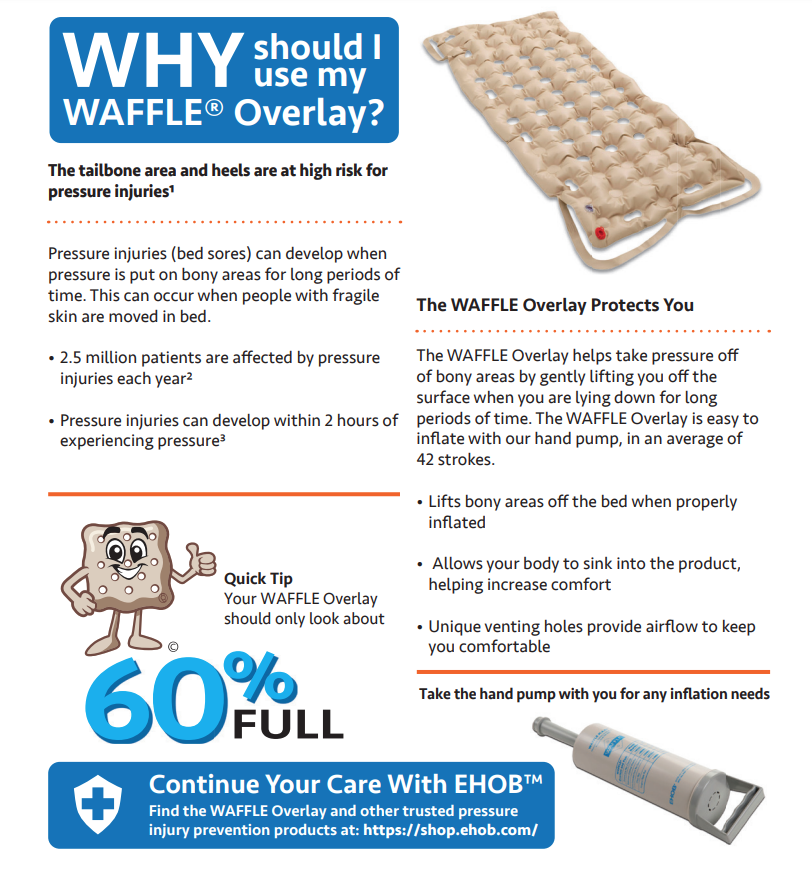 For stretchers in the Emergency Department only

Always place a sheet on top of overlay

Contraindications:
Unstable spine/spinal precautions
Recent sacral flap or graft surgery
Patient with suicide precautions
Please remove when patient is transferred to an inpatient bed!
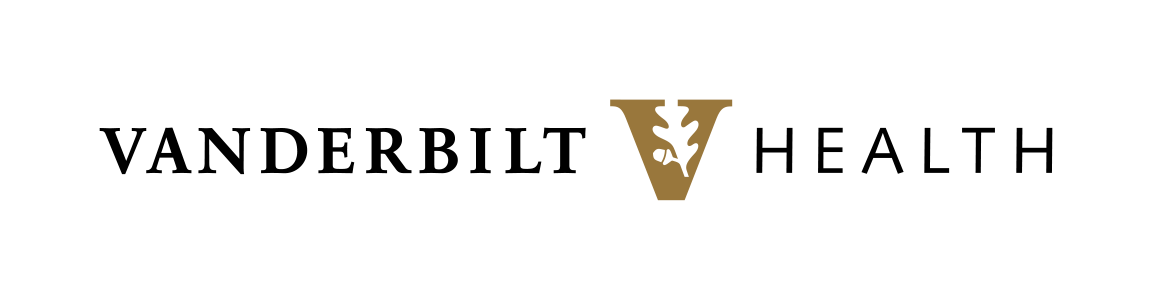 [Speaker Notes: Remove overlay when patient received on inpatient unit and give pt/family information sheet and explain reasoning why they are not to be used on inpatient beds]
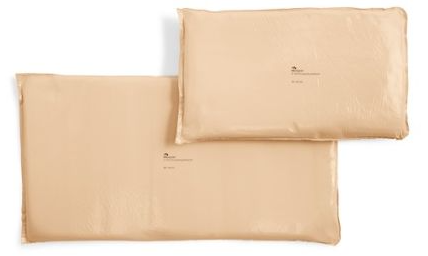 Fluidized Positioner
Only approved on certain inpatient units
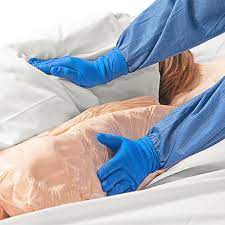 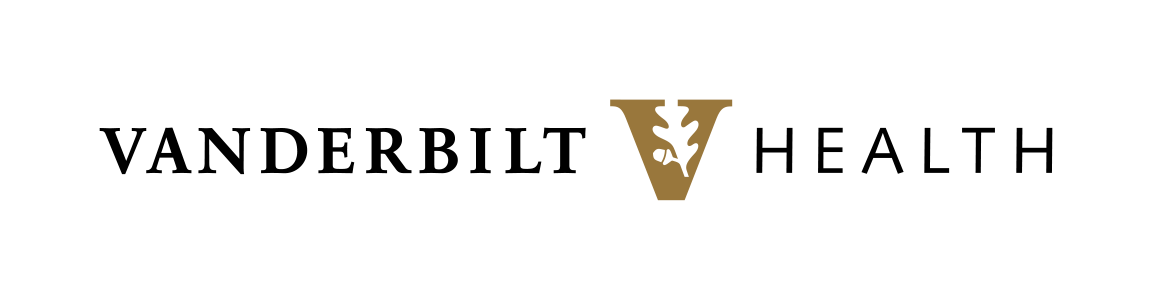 [Speaker Notes: Current approved units (Dec 2023): 8CCT, 8N, 8MCE, 5N, 5S, 7N]
Incontinence and Risk for PI Development
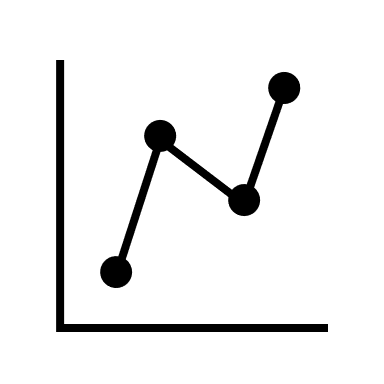 Adult patients with urinary incontinence are 3.7 times more likely to develop a PI

Adult patients with urinary incontinence and formed fecal incontinence have a 3.8 times greater risk of developing a PI

Adult patients with urinary and liquid fecal incontinence have up to a 22 times greater risk of developing a PI
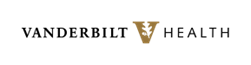 Incontinence Management Devices
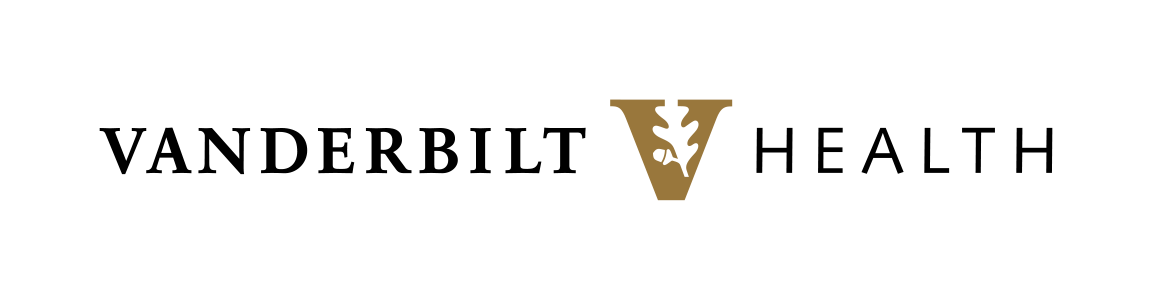 [Speaker Notes: Only use one layer of chux pads, as more layers increase chances of developing a PI]
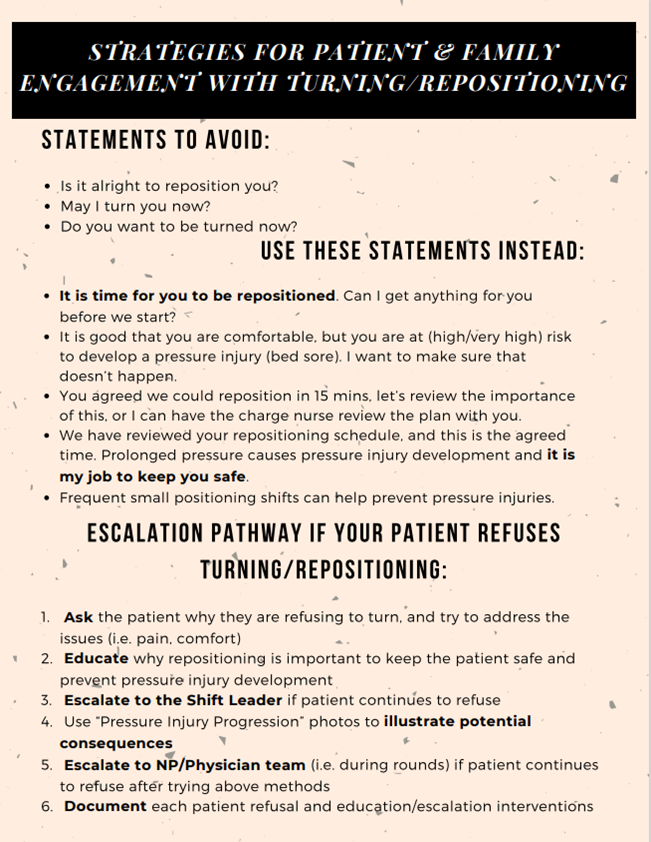 Additional Considerations
Patient should not be lying on an existing PI

Turn patient's head with their body

Ensure patients who can reposition themselves are doing so and frequently

Page provider if patient refuses turning and document patient refusal
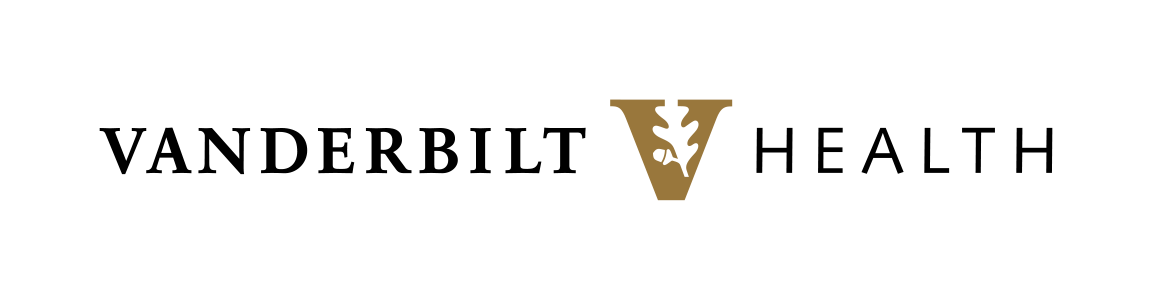 eStar Documentation and Resources
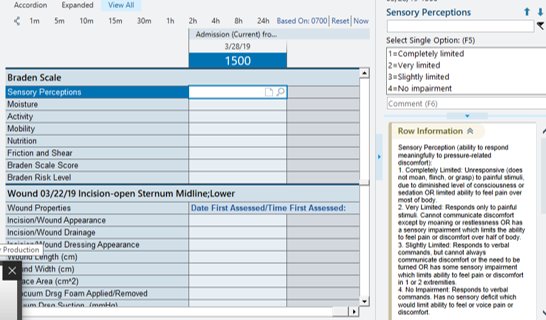 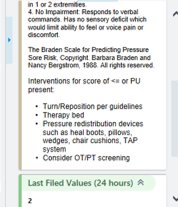 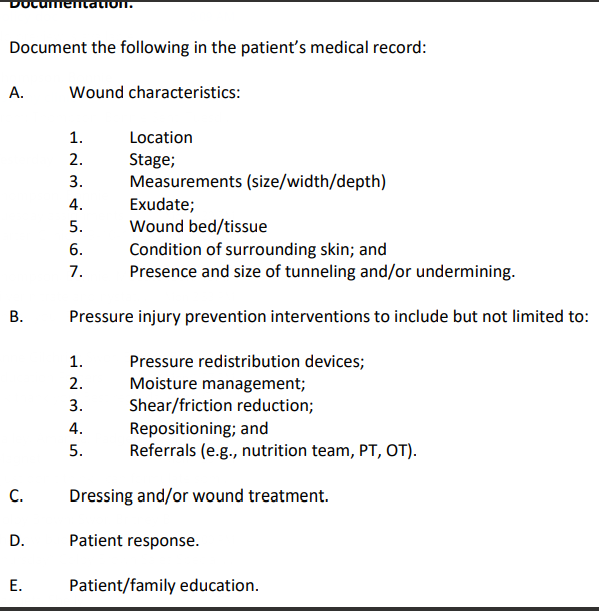 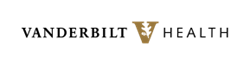 [Speaker Notes: Sidebar links in Estar for guideline resources as well as Braden subset intervention 'ticklers'.]
Consulting the Adult Wound Team
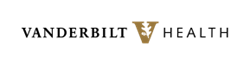 Resources
PolicyTech
Pressure Injury Prevention SOP
Wound Photography SOP

VUMC Pressure Injury Prevention Website
Bed Selection Guideline
VUH PI Prevention and Treatment Guidelines
PIP Product Tip Sheet
VUH Heel Considerations
Adult Incontinence Skin Care Guidelines
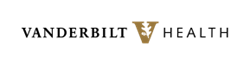